借力新优质
深耕轻负同成长
数学学科组计划
时间：2022.2
PART 01
学期目标
文化建设
教师发展
打造做真教学
真做教研的数学组共同体
明确梯队发展目标、以学科负责人统领，项目组和教研组联动的形式推动整个学科组稳步发展，切实提升教师教科研能力。
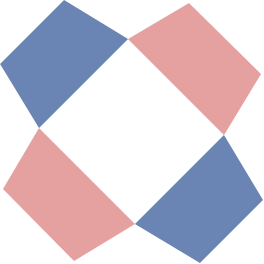 课程建设
学生发展
扎实基础课程落实
完善拓展课程——AI数学
加强作业设计，开展丰富多彩的数学活动，提升学生的综合素养。
学期目标
PART 02
重点工作
重点工作
PART 03
实施策略
学生
教师
用数学之真，

铸就孩子理性精

神。
做真教学，真做教研。
学科
环境
真的平台，动的舞台。
演绎数学之美，

展现数学魅力。
（一）文化建设
真
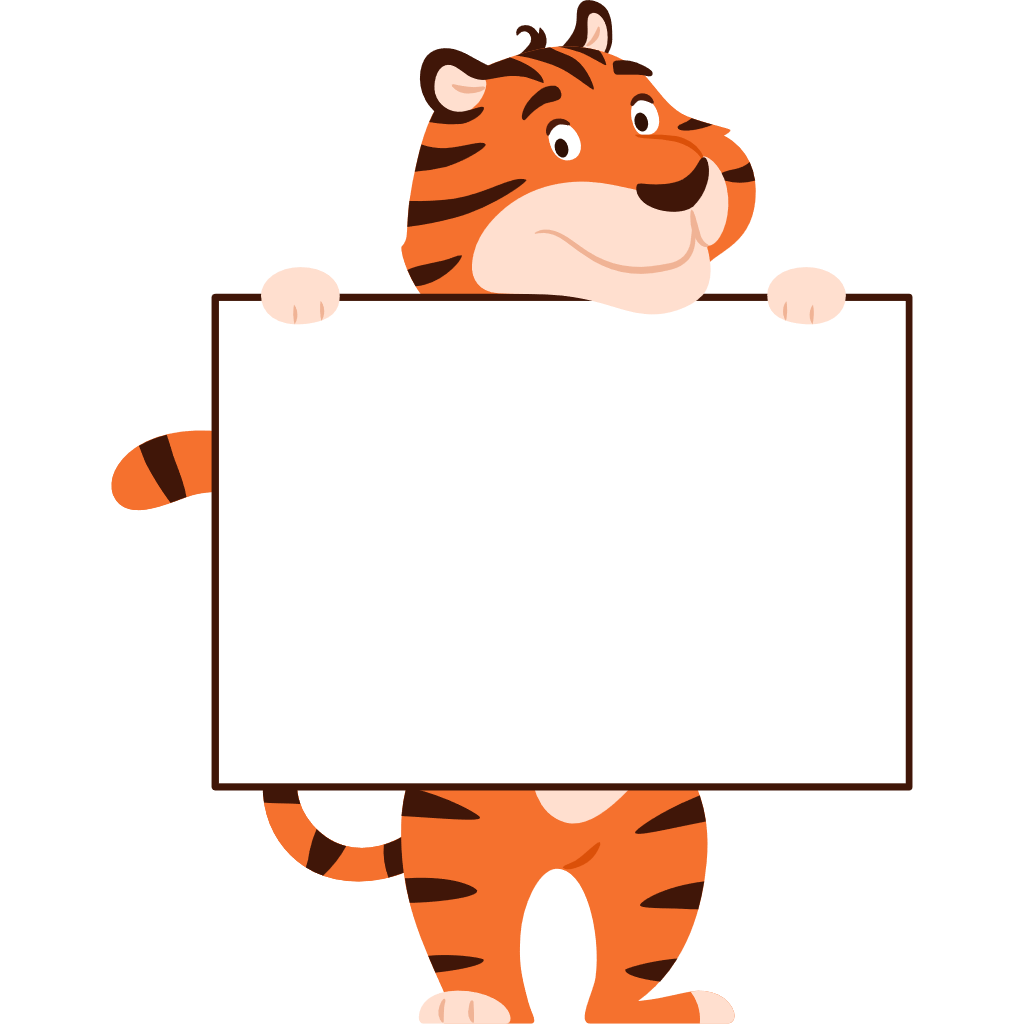 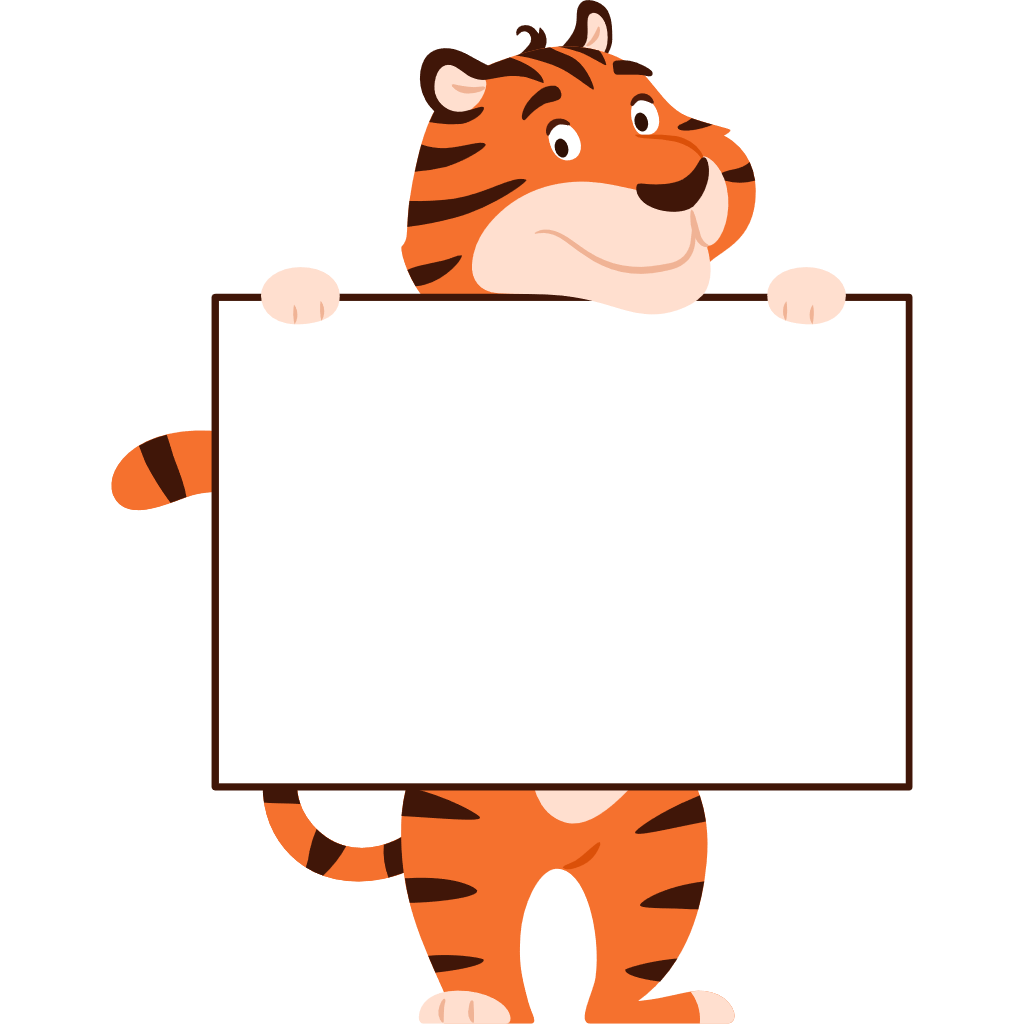 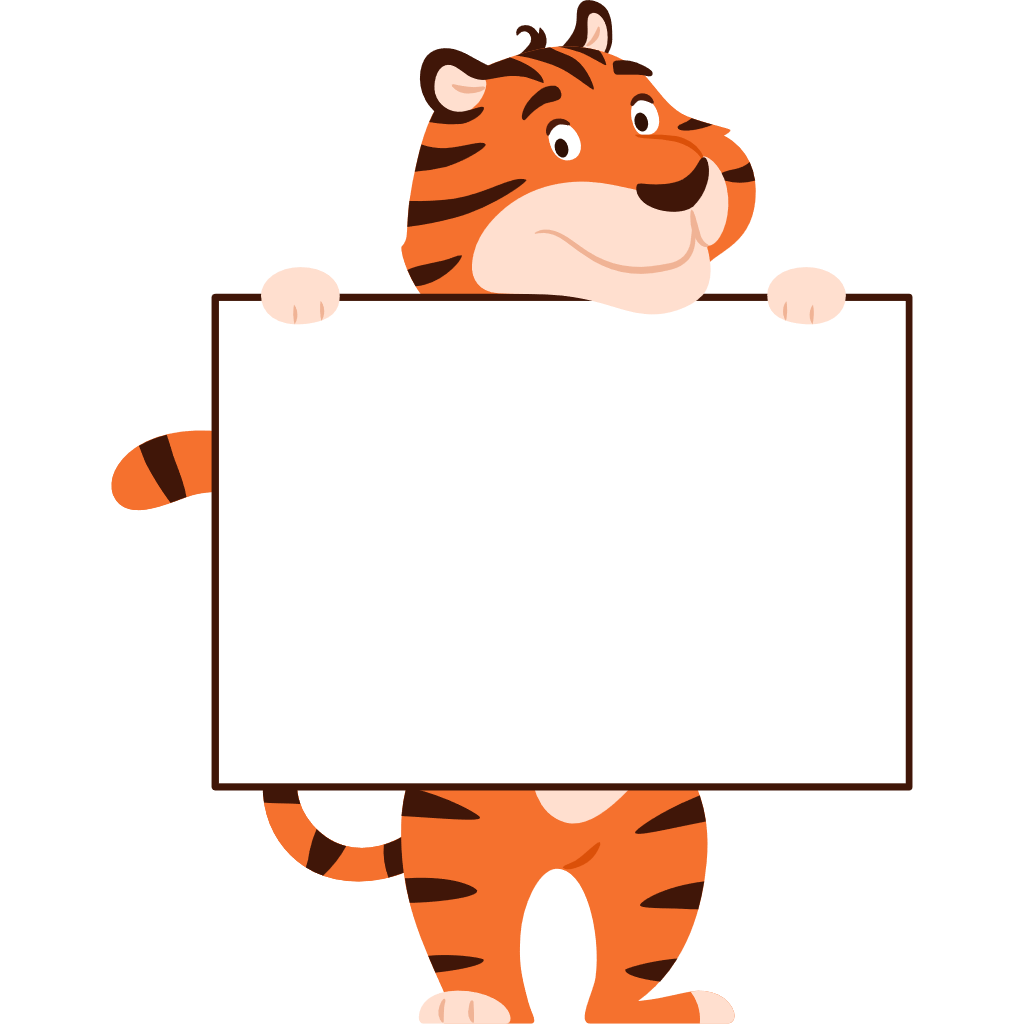 课堂作业（书本、数补）
评讲家作共性问题
新授课
（二）课程建设——基础课程（1）打造高效课堂
10分钟
25分钟
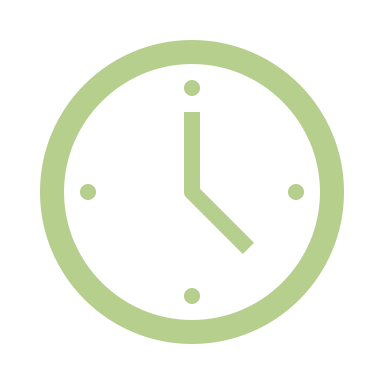 高效课堂
5分钟
常规课堂
按照小学数学课程标准的基本要求，完成规定学习任务。
课后课堂
课后服务、放权给学生、增强学科实践
通过通过数学学科教室和文化走廊等场所，发挥好数学的育人功能。
校外课堂
利用家、图书馆等场所，通过亲手做、亲眼看，体验和实践来培养创新精神和实践能力。
融合课堂
“线上教学”与“线下教学”融为一体的教学，利用AI数学的研究成果，丰富数学学习方式。
（二）课程建设——基础课程（2）打造“四”型课堂
四型课堂
（二）课程建设——基础课程（3）作业改革
（二）课程建设——完善AI数学课程
AI数学的设计初衷是改变学与教的方式，帮助学生基于数学知识在真实的场景下解决问题。
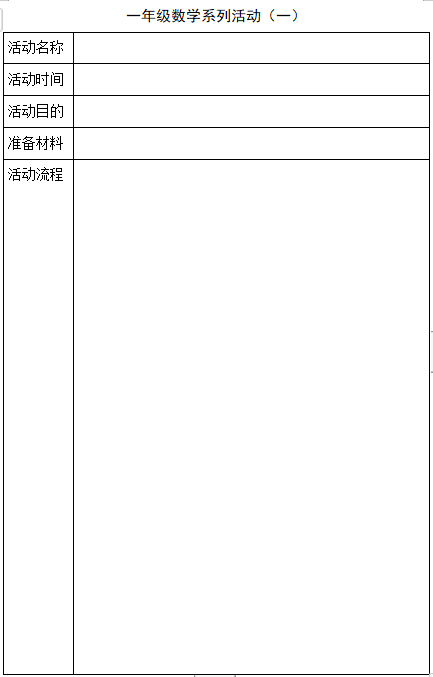 宣传方式：微信公众号——弘雅数学院
          微视频
（二）课程建设——修改弘雅课堂规程
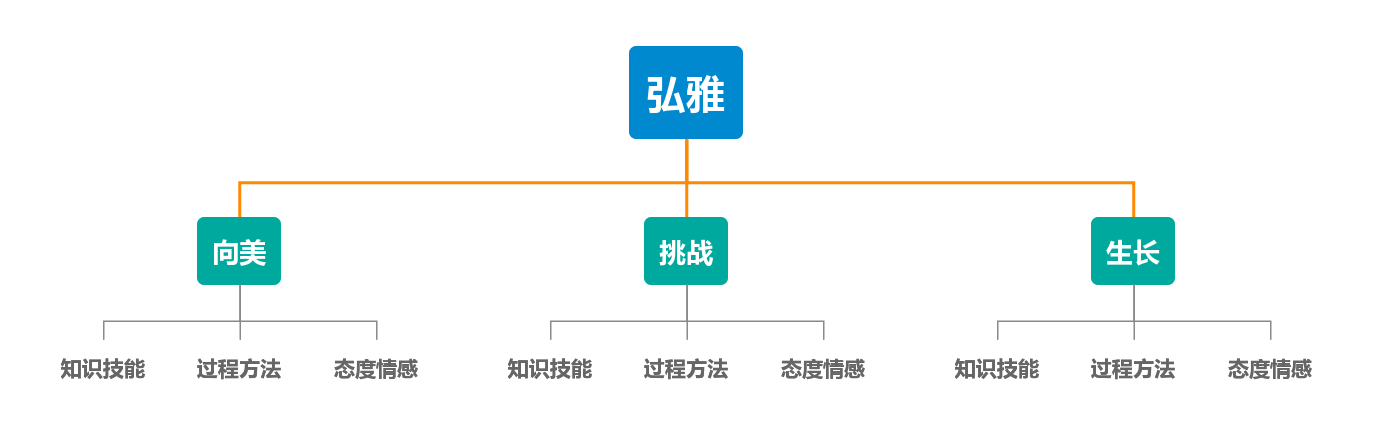 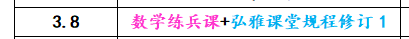 修改
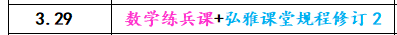 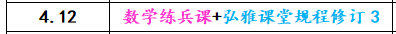 结合课，对照课堂规程的有效性和全面性进行分析，发现问题。
结合实战经验，补充、完善
实践
再修改
（三）教师发展——项目组建设，使人人参与
（三）教师发展——分层培养，促进日常研究
（三）教师发展——严格各项制度
凡事预则立，为保证教师间的适当竞争与互相协作，进一步完善月考核评价制度
★每月第三周周五前教研组组长负责检查每位教师的各项资料。
★每月的第四周周三六位教研组长共同检查所有教师的资料，及时发现问题，协助教师改进，将优秀教师的相关资料在集体备课时向学科组教师展示以供大家学习。
（三）教师发展——梯队发展，提升课堂教学
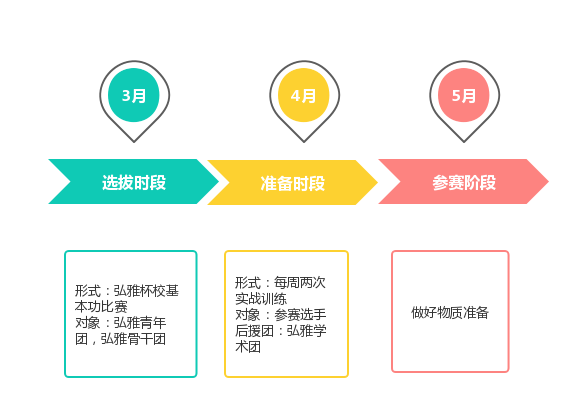 （四）学生发展——学生能级培养
（四）学生发展——丰富学生活动
第二学期学科研究日工作安排表